স্বাগতম
পরিচিতি
মোঃ জাকির হোসেন
প্রভাষক রসায়ন
দৌলতপুর ডিগ্রী কলেজ 
বেলকুচি, সিরাজগঞ্জ
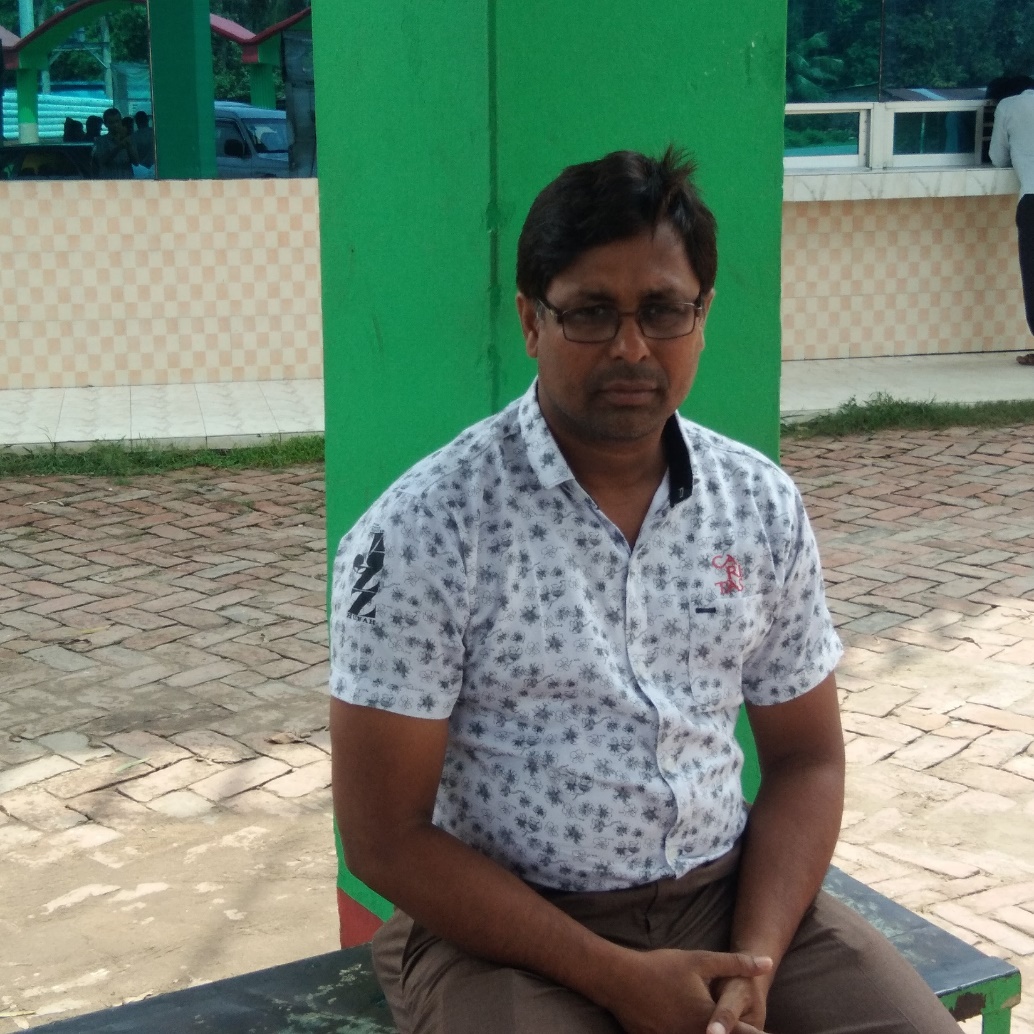 চিত্রটি লক্ষকরি-
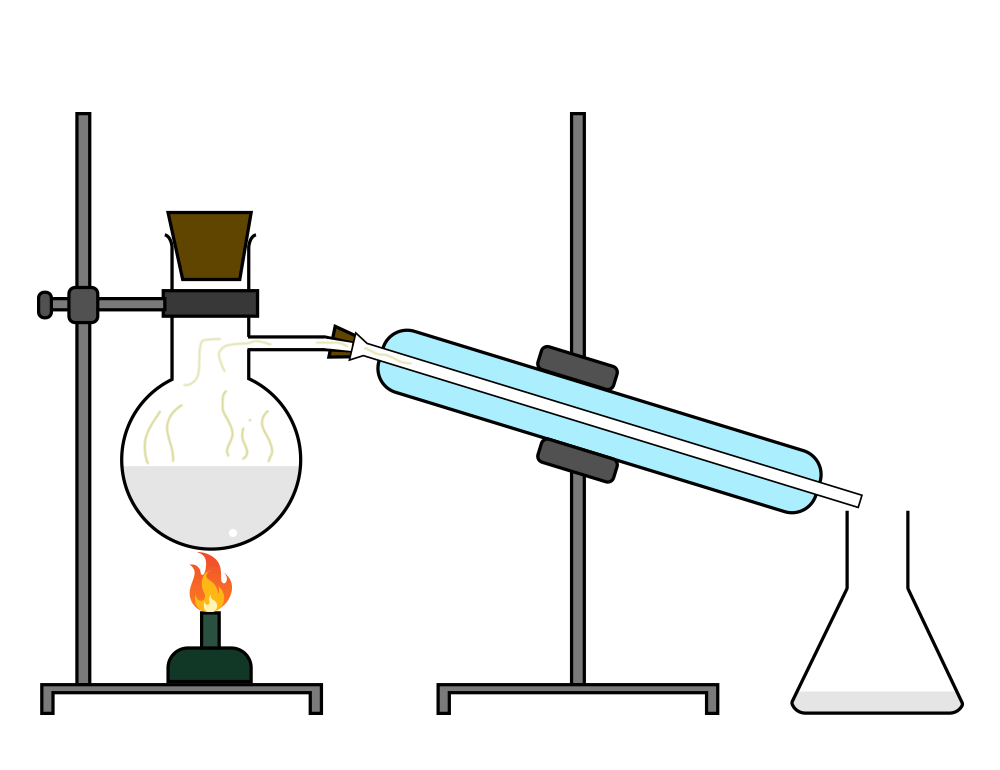 আজকের পাঠ
পাতন (Distillation)
শিখনফল-
এই পাঠ শেষে শিক্ষার্থীরা-
       (১) পাতন কি তা বলতে পারবে ?
       (২) ঊর্ধবপাতন বর্ণনা করতে পারবে ?
       (৩) বাস্পপাতন ব্যাখ্যা করতে পারবে ?
       (৪) আংশিক পাতন বিশ্লেষণ করতে পারবে ?
পাতনঃ কোনো তরল পদার্থকে তাপ প্রয়োগ করে বা বাহ্যিক চাপ কমিয়ে বা একই সাথে উভয় পদ্ধতি প্রয়োগ করে তরল অবস্থা হতে বাস্পীয়ভূত করার পর পুনরায় সেই বাস্পকে শিতল করে তরলে পরিনত করার প্রনালিকে পাতন বলে । 
অর্থাৎ ( বাস্পীভবন + ঘনীভবন) = পাতন ।
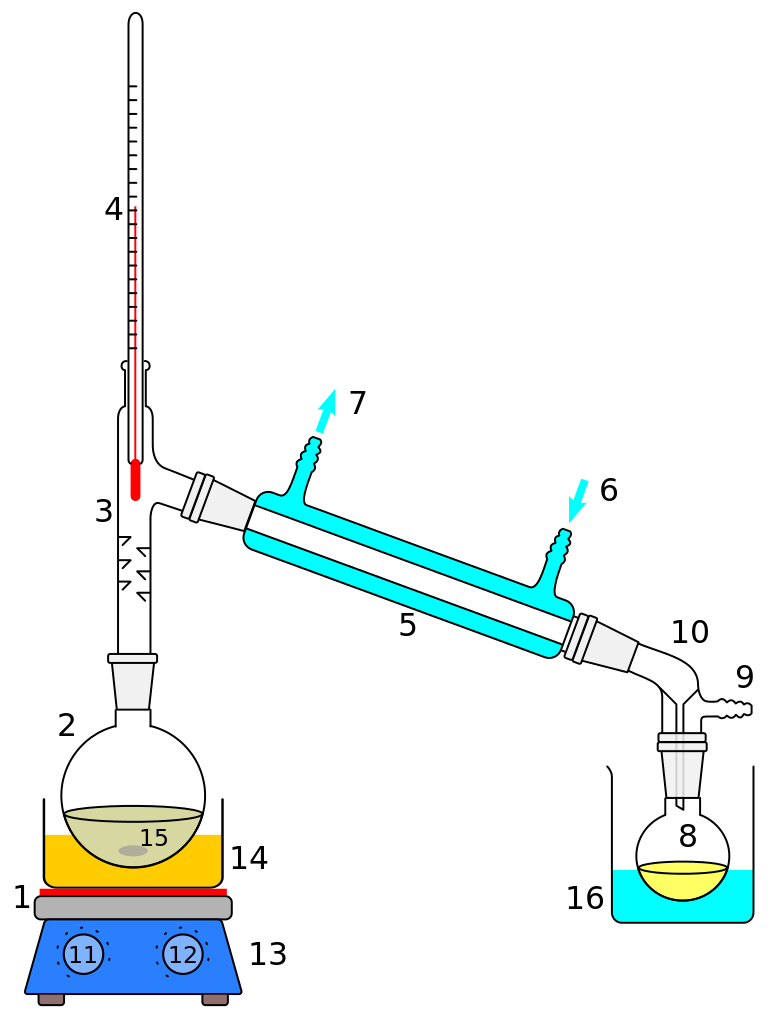 আংশিক পাতনঃ দুই বা ততোধিক তরল পদার্থের মিশ্রণ হতে তার উপাদান সমূহকে তাদের স্ফুটনাংকের মান অনুযায়ী বিশেষ প্রক্রিয়ায় পাতিত করে অংশ অংশ করে পৃথক করার প্রক্রিয়াকে আংশিক পাতন বলে ।
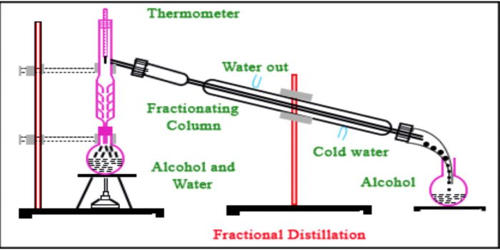 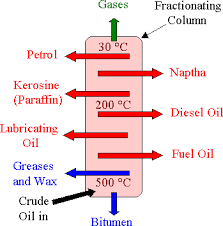 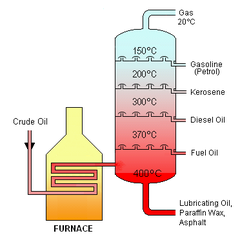 (১) পেট্রোলিয়াম বিশোধন, পেট্রোলিয়াম হতে ডিজেল, পেট্রোল, কেরোসিন পৃথকীকরণ । (২) আলকাতরা হতে এর বিভিন্ন উপাদানপৃথকীকরণ । (৩) লঘু তেল হতে বেনজিন উৎপাদন । (৪) শ্বেতসার বা শর্করা হতে গাঁজন প্রক্রিয়ায় প্রাপ্ত তরল হতে রেকটিফাইড স্পিরিট উৎপাদন ।
কাজ-১
পাতন ও আংশিক পাতনের মধ্যে পার্থক্য কি ?
সমাধান
বাস্পপাতনঃ যে সব কঠিন বা তরল জৈব যৌগ পানিতে বিয়োজিত হয় না কিন্তু স্টিমের তাপমাত্রায় উদ্বায়ী, এসব উপাদানকে অনুদ্বায়ী ভেজাল হতে স্টিমের সাহায্যে পাতন করে পৃথক করার প্রক্রিয়াকে বাস্প পাতন বা স্টিম পাতন বলে ।
সুগন্ধি ফুল হতে ফুলের নির্যাস সংগ্রহ । (২) ইউকেলিপটাস পাতা থেকে ইউকালিপটাস তেল সংগ্রহ । (৩) লেমনগ্রাস থেকে সাইট্রাস নামক সুগন্ধি আহরন । (৪) বিভিন্ন রাসায়নিক বিক্রিয়ায় উদ্ভূত তরল উপজাতকে অপদ্রব্য থেকে পৃথকীকরন ইত্যাদির ক্ষেত্রে বাস্প পাতন ব্যবহার করা হয় ।
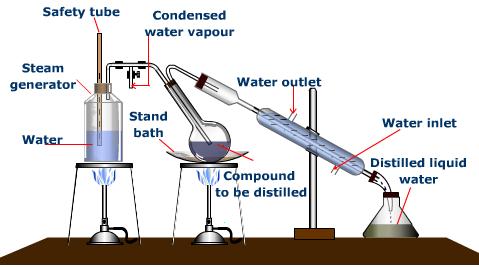 উধর্বপাতনঃ যে প্রক্রিয়ায় কোনো কঠিন পদার্থ তাপের প্রভাবে তরল অবস্থা প্রাপ্ত না হয়ে সরাসরি বাস্পে পরিনত হয় এবং উৎপন্ন ঐ বাস্পকে শীতল করলে আবার তরল অবস্থা প্রাপ্ত না হয়ে সরাসরি কঠিন পদার্থরূপে বিশুদ্ধ অবস্থায় ফিরে আসে তাকে উধর্বপাতন বলে ।
 উর্ধবপাতিত পদার্থকে উৎক্ষেপ বলে ।
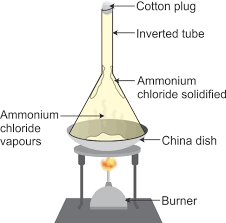 তাপ প্রয়োগ           শিতলীকরণ 
কঠিন                    বাস্প                     কঠিন  
          শীতলীকরণ                 তাপ
বেনজয়িক এসিড, কর্পূর, আয়োডিন প্রভৃতি কঠিন উপাদানকে অনুদ্বায়ী ভেজাল মিশ্রণ হতে উর্ধব পাতন প্রক্রিয়ায় বিশোধন করে নেওয়া হয় ।
মূল্যায়ন
সমস্ফুটন মিশ্রণকে আংশিক পাতন প্রণালিতে আলাদা করা যায় না কেন ?
বাড়ির কাজ
সুগন্ধি ফুল হতে নির্যাস বের করা হয় কোন প্রক্রিয়ায় ?
ধন্যবাদ